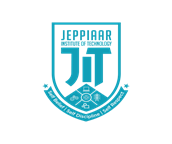 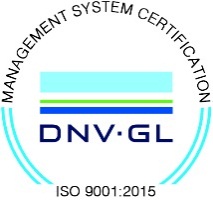 JEPPIAAR INSTITUTE OF TECHNOLOGY
“Self-Belief | Self Discipline | Self Respect”

Department of Electronics and communication Engineering
Subject Name :Transmission lines and RF systemsPresentation  Title: Types of insulators  in transmission line
Team Members:
	Students Name	 		  	              Reg.No:
	1.Balakumar.A                                                         210617106015
	2.Bharath kumar.S                                                  210617106017
	3.Venkatesh.J                                                           210617106083
	4.Karthik.G                                                              210617106046
              5.Gopika.C.A                                                           210617106033
              6.Preetha.S                                                                210617106062
Objective
To discuss about the types of insulators in transmission line.
3/27/2020
JEPPIAAR INSTITUTE OF TECHNOLOGY
2
WHAT IS INSULATORs
The overhead lines conductors should be support on the poles or tower in such way that current from conductors do not flow to earth through support.
3/27/2020
JEPPIAAR INSTITUTE OF TECHNOLOGY
3
Properties of insulators:
High mechanical strength in order to withstand conductor load , wind load.
High electrical resistance of insulator material in order to avoid leakage current to earth.
High relative permittivity of insulator material in order that di-electric strength is high. 
High ratio of puncture strength to flashover.
3/27/2020
JEPPIAAR INSTITUTE OF TECHNOLOGY
4
There are several types of insulators but the  most commonly used are :
Pin Insulator
Suspension Insulator
Strain Insulator and
Shackle insulator.
3/27/2020
JEPPIAAR INSTITUTE OF TECHNOLOGY
5
PIN INSULATORs
3/27/2020
JEPPIAAR INSTITUTE OF TECHNOLOGY
6
PIN INSULATOR
A pin insulator consists of a nonconducting material such as  porcelain, glass, plastic, polymer, or wood.
As the name suggests, the pin type insulator is secured to the  cross-arm on the pole.
There is a groove on the upper end of the insulator for  housing the conductor.
The conductor passes through this groove and is bound by the  annealed wire of the same material as the conductor.
Pin type insulators are used for transmission and distribution
of electric power at voltages upto 33 kV.
3/27/2020
JEPPIAAR INSTITUTE OF TECHNOLOGY
7
Fig.) Glass suspension  insulator
3/27/2020
JEPPIAAR INSTITUTE OF TECHNOLOGY
8
SUSPENSION INSULATOR
For high voltages (>33 kV), it is a usual practice to use  suspension type insulators consist of a number of  porcelain discs connected in series by metal links in the  form of a string.
The conductor is suspended at the bottom end of this  string while the other end of the string is secured to the  cross-arm of the tower.
Each unit or disc is designed for low voltage, say 11 kV.
The number of discs in series would obviously depend
upon the working voltage.
3/27/2020
JEPPIAAR INSTITUTE OF TECHNOLOGY
9
3/27/2020
JEPPIAAR INSTITUTE OF TECHNOLOGY
10
STRAIN INSULATOR
When there is a dead end of the line or there is corner or  sharp curve, the line is subjected to greater tension.
In order to relieve the line of excessive tension, strain
insulators are used.
For low voltage lines (< 11 kV), shackle insulators are  used as strain insulators.
However, for high voltage transmission lines, strain  insulator consists of an assembly of suspension insulators  as shown in Figure.
3/27/2020
JEPPIAAR INSTITUTE OF TECHNOLOGY
11
3/27/2020
JEPPIAAR INSTITUTE OF TECHNOLOGY
12
SHACKLE INSULATOR
In early days, the shackle insulators were used  as strain insulators.
But now a days, they are frequently used for low
voltage distribution lines.
Such insulators can be used either in a  horizontal position or in a vertical position.
They can be directly fixed to the pole with a bolt
or to the cross arm.
3/27/2020
JEPPIAAR INSTITUTE OF TECHNOLOGY
13
Causes of insulator failure
Cracking of insulator:
     The porcelain insulator mainly consists of three different materials .The main porcelain body , steel fitting arrangement and cement to fix the part with porcelain . Due to changing climate conditions , these different materials in the insulator expand and contact in different rate .These unequal expansion and contraction of porcelain , steel and cement are the chief cause of cracking of insulator.
Defective insulation material
      If the insulation material used for insulator is defective anywhere ,the insulator may have a high chance of being puncher from that place.
3/27/2020
JEPPIAAR INSTITUTE OF TECHNOLOGY
14
Flash over across insulator
        If flash over occurs , the insulator may be over  heated which may ultimately results into shuttering of   
 it.
Mechanical stresses on insulators
         If an insulator has any weak portion due to manufacturing defect ,it may break from that weak portion when mechanical stress is applied on it by its conductor . these are the main causes of insulator failure.
3/27/2020
JEPPIAAR INSTITUTE OF TECHNOLOGY
15
Future Scope
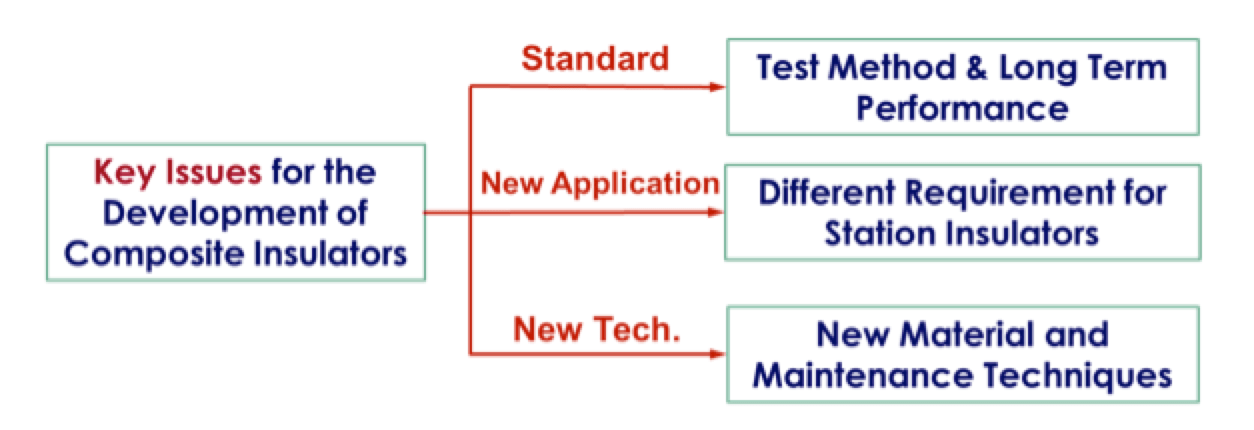 3/27/2020
JEPPIAAR INSTITUTE OF TECHNOLOGY
16
Reference
1.Wikipedia
2.www.eeeguide.com
3.www.electrical4u.com
3/27/2020
JEPPIAAR INSTITUTE OF TECHNOLOGY
17